GESTIONE DEGLI INFORTUNI
28/03/2017
Corso di Studi in Infermieristica
Sede di Udine
GUIDA AL TIROCINIO CLINICO PER GLI STUDENTI DEL PRIMO ANNOAnno accademico 2016/2017
7. Organizzazione, procedure e protocolli

Lo studente è tenuto a seguire le norme di sicurezza apprese nell’insegnamento «Prevenzione e Sicurezza nei luoghi di lavoro» e quelle specifiche del contesto in cui è inserito e ad adottare comportamenti ed interazioni coerenti al ruolo che occupa. Qualora siano state certificate idoneità con prescrizione, lo studente è tenuto a consegnare, il primo giorno di tirocinio, copia del certificato al Coordinatore Infermieristico di struttura presso cui farà tirocinio e a rispettare i piani di attività previsti dalla prescrizione. Qualora sia necessario, lo  studente è altresì tenuto a seguire il protocollo di gestione degli infortuni ricevuto durante il briefing.
GUIDA PER IL TUTORE DI TIROCINIO Anno Accademico 2016-2017
3.2.3 La sicurezza nell’apprendimento clinico
Durante il tirocinio lo studente, in ordine all’assicurazione contro gli infortuni sul lavoro, è coperto da Polizza Assicurativa obbligatoria e relative integrazioni; anche per la Responsabilità Civile, secondo normativa vigente.
Al fine di garantire la sicurezza in tirocinio, il Tutore di Tirocinio è tenuto a comunicare al Tutore Didattico eventuale condizione di Infortunio in Tirocinio (Art. 5 comma 4 RCDS) e supervisionare lo studente nella procedura stessa, secondo indicazioni della sede didattica. 

La procedura infortuni e la modulistica sono visibili al link:
http://www.uniud.it/it/didattica/info-didattiche/piano-di-studio/attivita-formative-professionalizzanti
PROCEDURA IN CASO DI INFORTUNIO ed INCIDENTE
PROCEDERE CON I PROVVEDIMENTI IMMEDIATI PREVISTI DALLA PROCEDURA AZIENDALE
SEGNALA L’ACCADUTO AL TUTOR CLINICO DI AREA  E AL COORDINATORE (quando in servizio) 
 Assieme al tutor clinico compila la Notifica di Infortunio dell’Università (MOD: NIA del 17.04.14)
Con la notifica di infortunio modello NIA, lo studente si reca al Pronto Soccorso (PS) della sede di tirocinio. 
Il Medico del PS compila il Certificato Medico Infortunio (CMI) ed eventuale Modulo INAIL
4  Lo studente porta o invia tutta la documentazione in originale

 al SERVIZIO TUTELA PREVENZIONISTICA presso SERVIZIO PREVENZIONE E PROTEZIONE D’ATENEO , in Via Cotonificio 114,  UDINE 

N.B.: se invia, fare PDF a: gestione.infortunio@uniud.it
Incidente a rischio biologico?
se si, 3.b
se si, 3.a
Se sierologia nota del paziente fonte,
 il Servizio Sorveglianza Sanitaria recupera copia dei risultati HIV,HCV,HBV

Se documentazione non presente, in collaborazione con il tutor clinico e sentito il Servizio Sorveglianza Sanitaria, far eseguire i prelievi ematici al paziente fonte.
HIV,HVV,HBV
5 Porta o invia copia della documentazione

-Ufficio Protocollo Generale dell’ASUIUD al 3° Piano della Palazzina 10 del Presidio Ospedaliero Santa Maria della Misericordia
[Speaker Notes: Una delle principali tipologie di accadimento pericoloso, tipico della realtà sanitaria, è l’incidente a 
rischio biologico definito come qualsiasi situazione i cui l’operatore sanitario viene a contatto con:
 sangue; 
 liquidi organici, ovvero secrezioni ed escrezioni, indipendentemente dalla presenza di sangue in 
tracce visibili, escluso il sudore; 
 materiali organici tessuti, materiali bioptici o anatomici.]
Modulo di Notifica di Infortunio dell’Università  (MOD:NIA del 17.04.14)
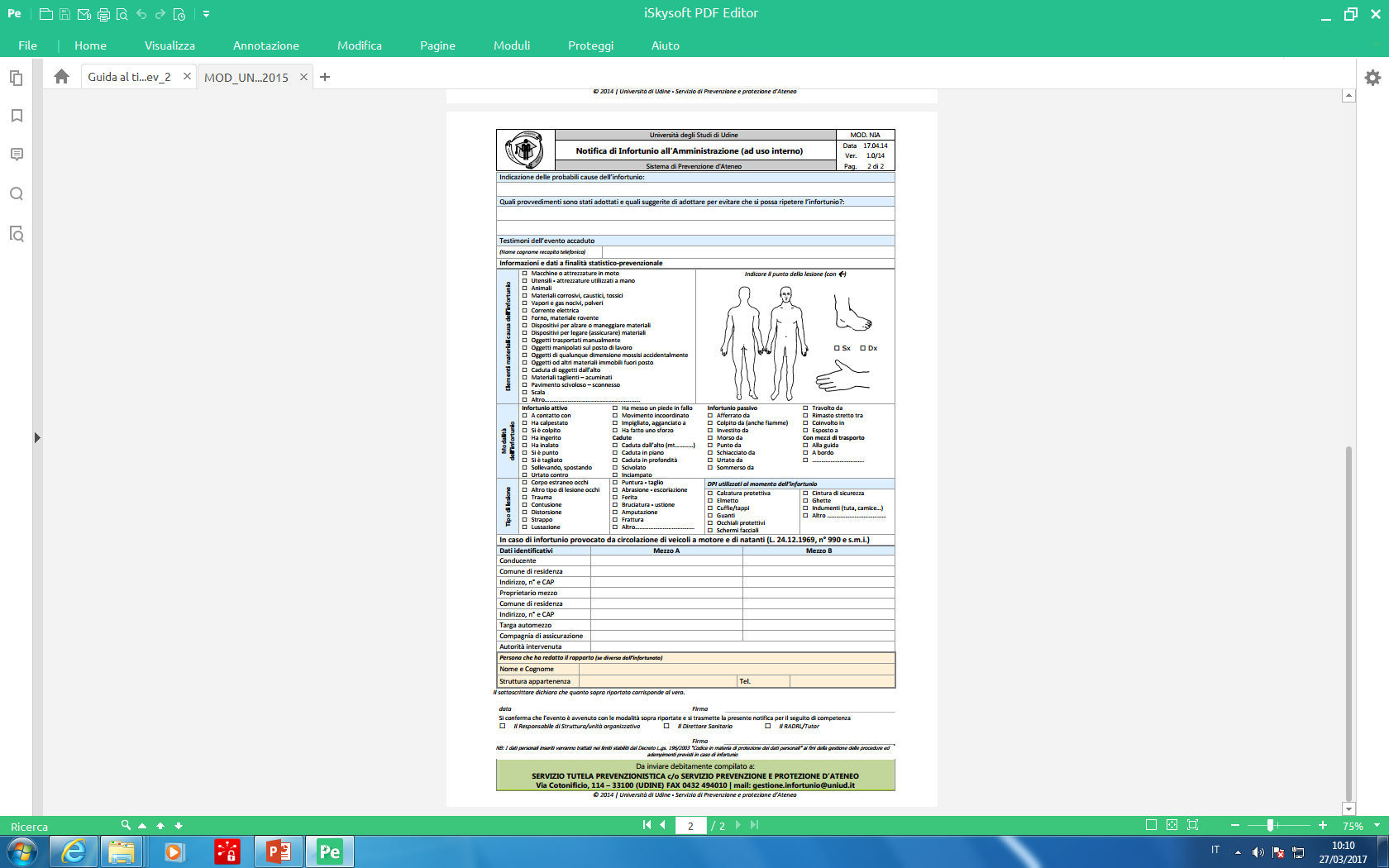 INVIO SEGNALAZIONE INFORTUNIO ALL’UNIVERSITÀ
Tutti gli studenti anche delle sedi periferiche inviano la segnalazione 


SERVIZIO TUTELA PREVENZIONISTICA c/o SERVIZIO PREVENZIONE E PROTEZIONE D’ATENEO
Via Cotonificio, 114 – 33100 (UDINE) FAX 0432 494010, mail:gestione.infortunio@uniud.it


Far pervenire al protocollo generale dell’Azienda il Certificato Medico di Infortunio (CMI) ed eventuale certificato INAIL prima possibile personalmente o tramite posta interna


Per chiarimenti telefonare alla Sorveglianza Sanitaria dell’Università:
Referente: Dott.ssa Bressani Carla
Tel. 0432-558883